공   사   개   요
배곧신도시 해안도로 확충공사
사업개요
□ 공 사  명 : 배곧신도시 해안도로 확충공사
 □ 공사위치 : 시흥시 정왕동 ~ 월곶동
 □ 공사기간 : 2019.09.17~2022.09.15
 □ 도급금액 : 653억(당사 333억, VAT제외)
 □ 참여구도 : GS51%+KSC29%+국제20%
 □ 발 주  처 : 시흥시
 □ 감 리  단 : 한국종합기술, 삼안, 신화enc
 □ 설계내용     도로의 구분 : 도시지역 주간선도로
     설계속도 : 60km/hr
     연장 : L = 1.95km
     폭원 : B = 20.6~33.3m(4~8차로)
     주요공사
     - 토공 : 깍기 7만㎥, 쌓기 7만 ㎥, 사토 8만 ㎥
     - 구조물 :교량 986m/1개소
     - 포장/부대/오수/상수/조경공 : 각1식
공 사
개 요
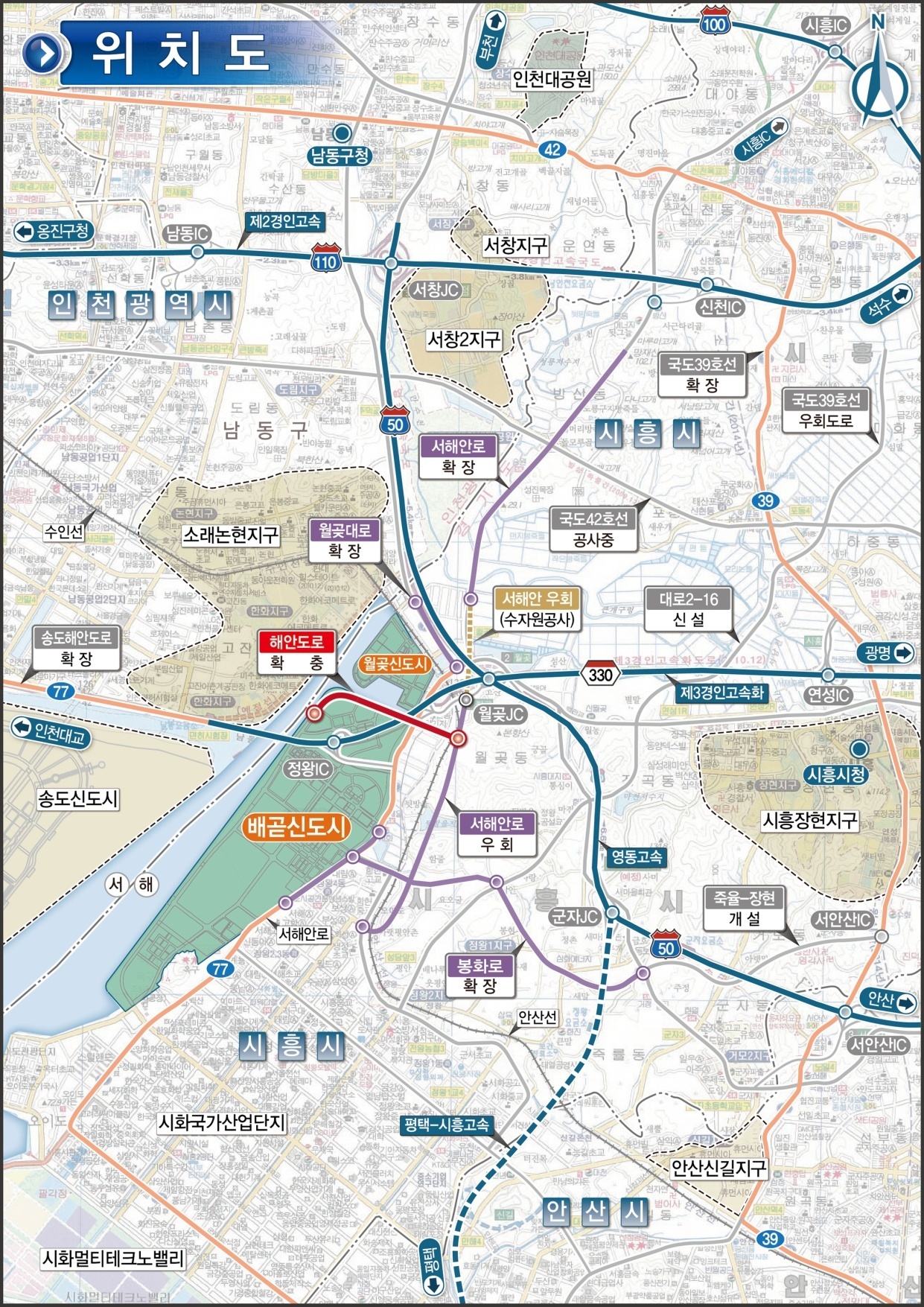 종편면도
종 평 면 도
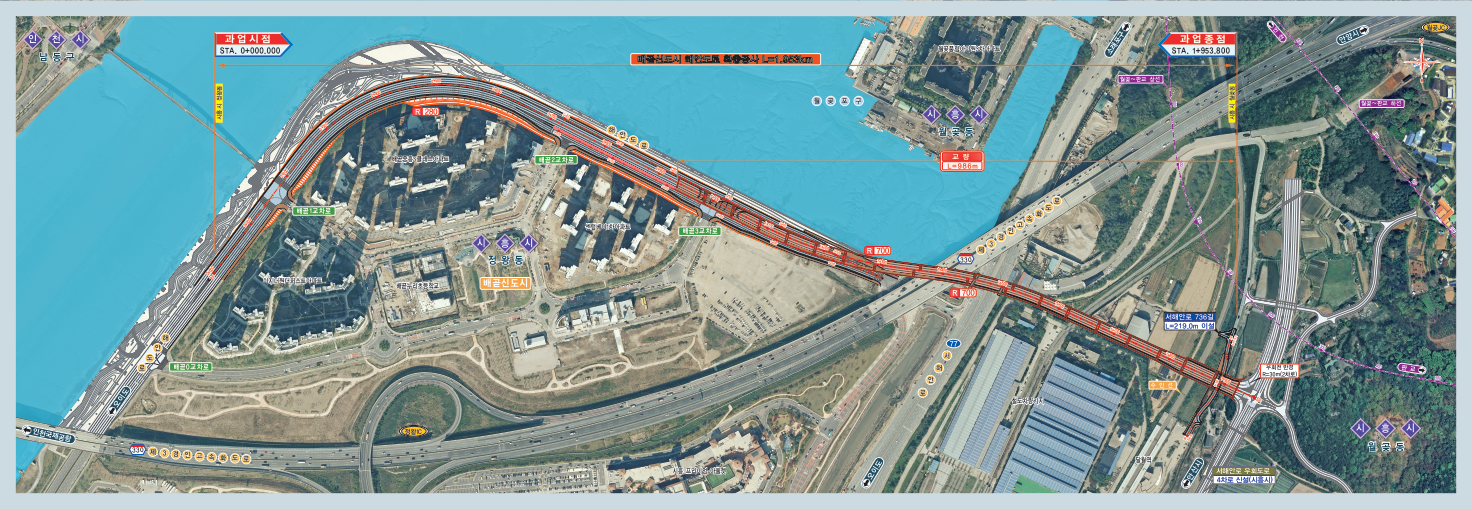 종 단 면 도
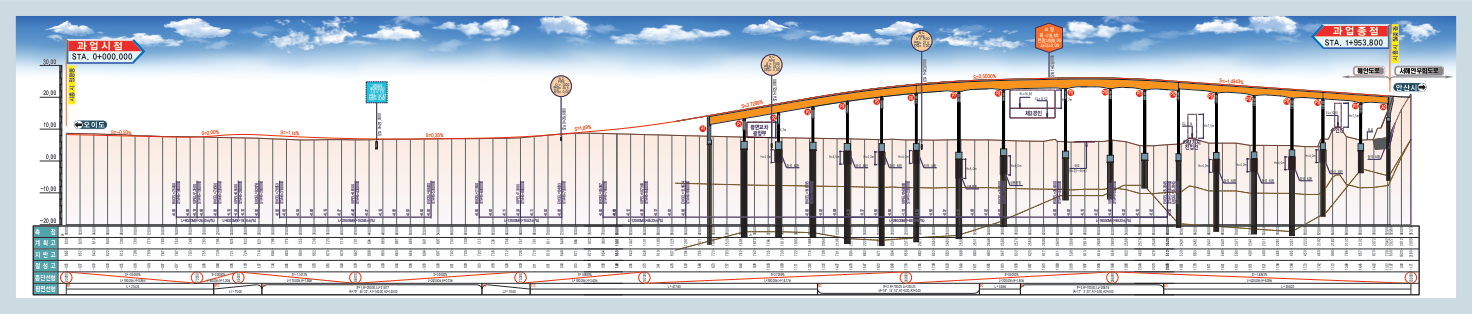 별첨1. 조감도(시점부)
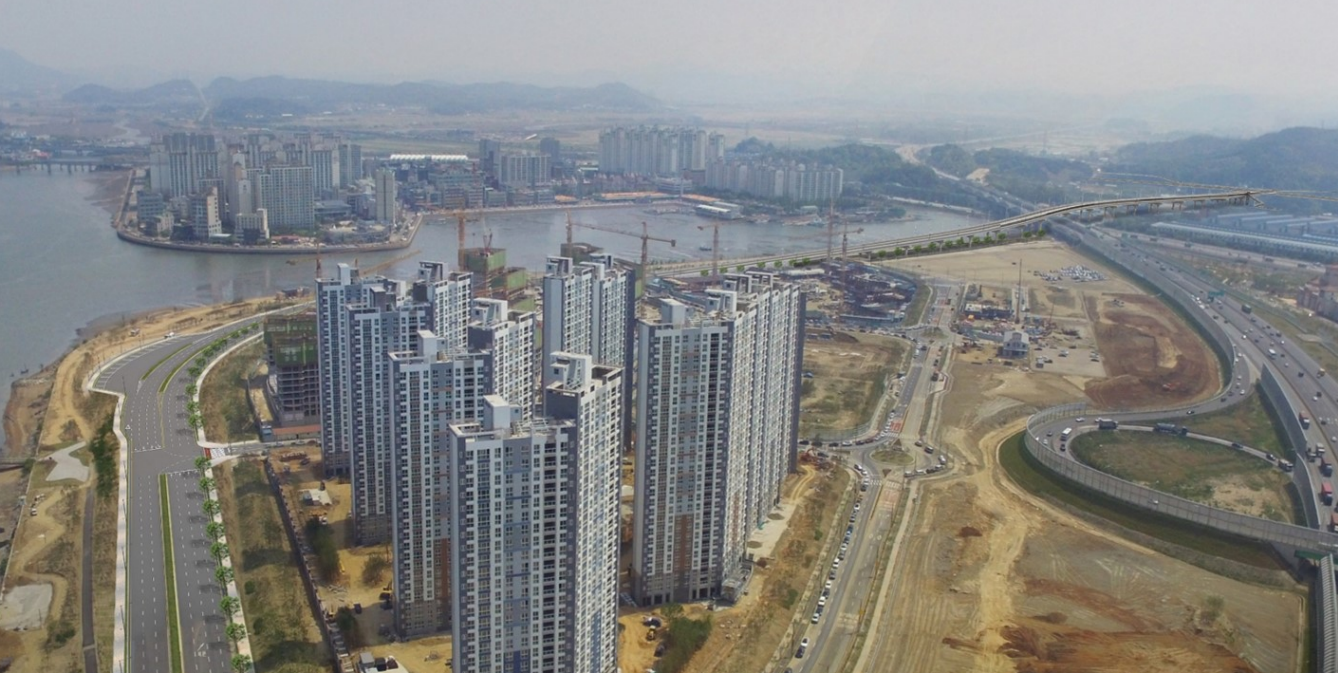 시점
종점
연약지반처리
시점부 접속교
주경간교
종점부접속교
별첨1. 조감도(교량 횡단구간)
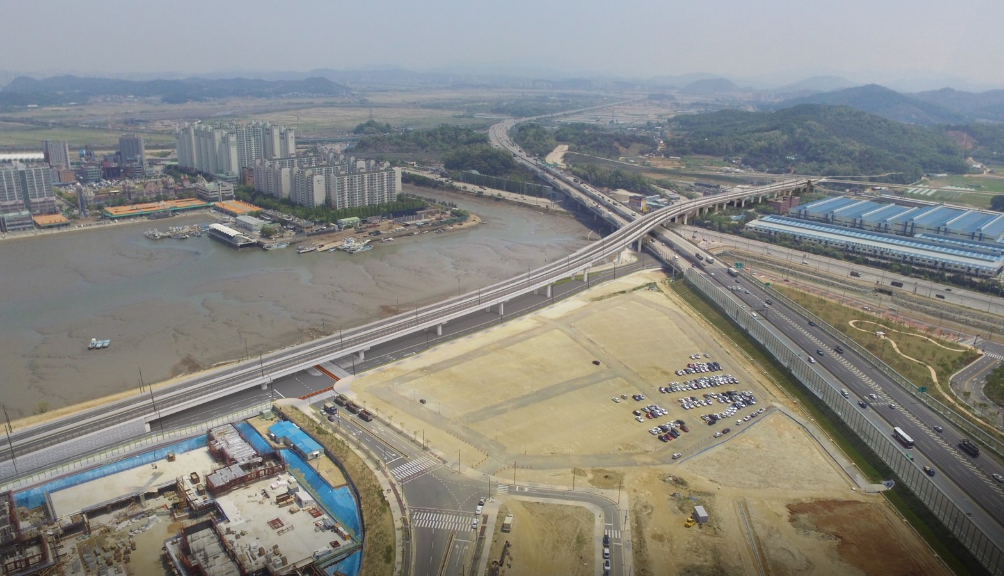 Span
1~6
Span 
7~12
Span 
13~18
IPC 거더 
(PC Beam, 300m)
DCB거더 
(강교, 381m)
SEB거더 
(강교, 305m)
차량기지 진입선
복선, 12.5m
수인선
복선, 9.8m
월곶포구
제3경인고속도로
왕복 9차로
차량기지
서해안로
왕복 10차로
체육공원 
예정부지